Equinodermos
	  CAP 9
“EQUINODERMOS”
Equinodermos (do	grego echinos, espinho, e
dermatos, pele)
Reúne mais de 6 mil espécies de animais marinhos. O corpo é revestido por uma pele fina.
O  esqueleto é interno e  é formado por carbonato de cálcio.
Sistema digestório completo.
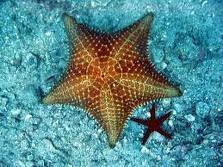 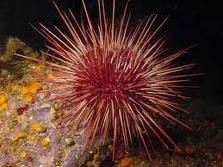 “EQUINODERMOS”
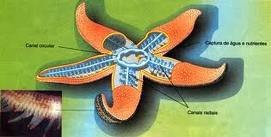 Anatomia e Fisiologia dos equinodermos
Sistema ambulácrarios (hidrovascular)
Ele é formado por um conjunto de tubos musculares, internos ao corpo, os pés   ambulacrários,   que   se projetam para fora do corpo.
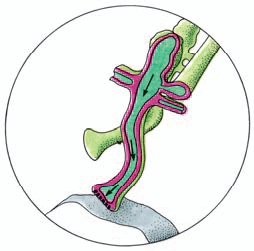 Ele	atua	na
locomoção,	na captura	de
respiração,	na
alimento e também na percepção do ambiente.
“EQUINODERMOS”
Reprodução dos equinodermos
Dióicos
Fecundação externa
Desenvolvimento indireto (metamorfose)
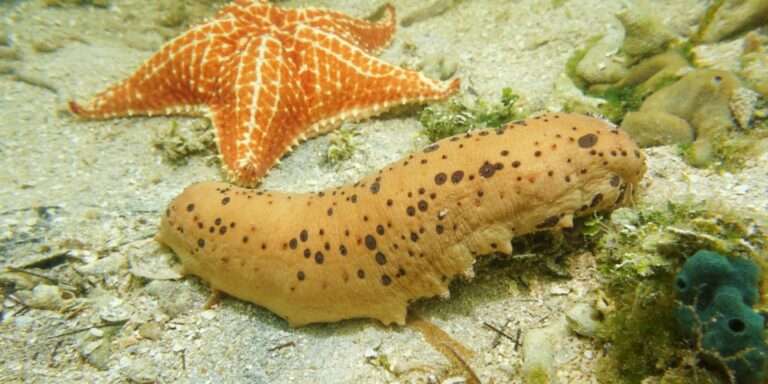 “EQUINODERMOS”
Reprodução dos equinodermos
Reprodução assexuada 
(Regeneração)
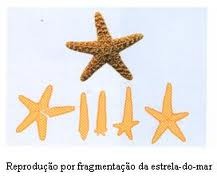 Reprodução sexuada
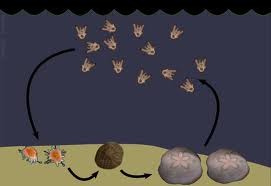